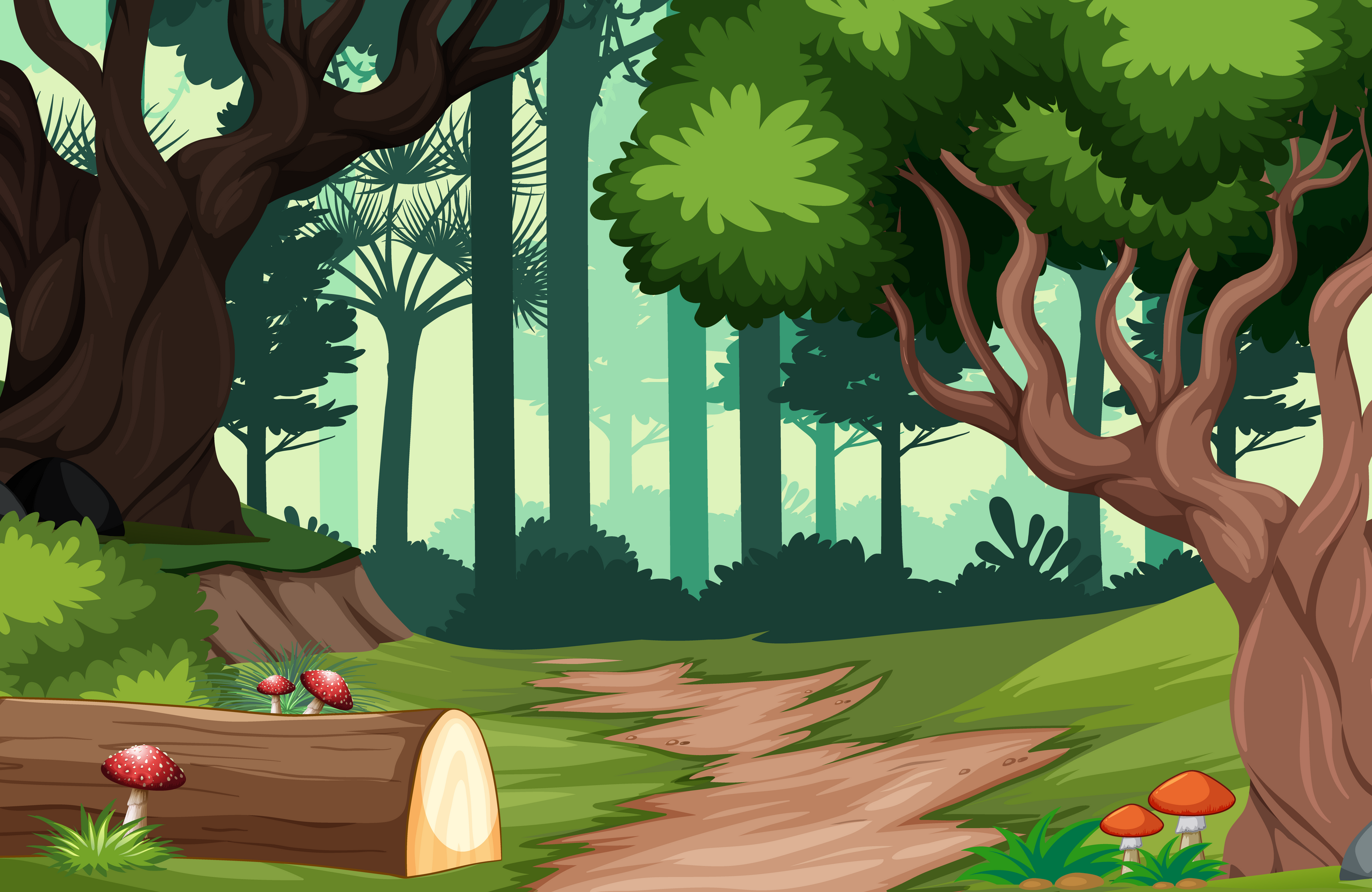 Bài 39
QUẦN THỂ 
SINH VẬT
Các cá thể sinh vật khi sống thành đàn có ưu thể gì so với khi sống đơn lẻ?
Dựa vào những đặc điểm nào để xác định một nhóm cá thể là quần thể sinh vật?
Những đặc điểm để xác định một nhóm cá thể là quần thể sinh vật:
- Cùng loài.
- Cùng sinh sống trong một khoảng không gian xác định, vào một thời điểm nhất định.
- Có khả năng sinh sản tạo nên những thế hệ mới.
I. KHÁI NIỆM QUẦN THỂ
I. KHÁI NIỆM QUẦN THỂ
Mỗi quần thể có những đặc trưng về kích thước, mật độ, tỉ lệ giới tính, thành phần nhóm tuổi và kiểu phân bố
Quần thể là tập hợp các cá thể cùng loài, cùng sinh sống trong một khoảng không gian xác định, vào một thời điểm nhất định và có khả năng sinh sản tạo nên những thế hệ mới
I. KHÁI NIỆM QUẦN THỂ
Trong những ví dụ dưới đây, tập hợp sinh vật nào là quần thể sinh vật?
a) Các cá thể cá chép, cá mè, cá rô phi sống chung trong một ao nuôi.
b) Các cá thể rắn hổ mang sống ở ba hòn đảo cách xa nhau.
c) Các cá thể cây thông nhựa phân bố tại vùng núi đông bắc Việt Nam. 
d) Các cá thể chuột đồng sống trên cùng một cánh đồng lúa. Các cá thể chuột đực và chuột cái có khả năng giao phối với nhau để sinh ra chuột con.
Đáp án
Đặc trưng kích thước của quần thể có ý nghĩa như thế nào?
II. CÁC ĐẶC TRƯNG CƠ BẢN CỦA QUẦN THỂ
1. Kích thước của quần thể sinh vật
Ý nghĩa của đặc trưng kích thước của quần thể: Mỗi quần thể sinh vật có kích thước đặc trưng phù hợp với khả năng cung cấp nguồn sống của môi trường và thực hiện các chức năng sinh học, đảm bảo cho quần thể duy trì và phát triển.
II. CÁC ĐẶC TRƯNG CƠ BẢN CỦA QUẦN THỂ
Mỗi quần thể sinh vật có số lượng cá thể (hoặc khối lượng, năng lượng tích luỹ trong các cá thể) phân bố trong khoảng không gian nhất định được gọi là kích thước của quần thể
1. Kích thước của quần thể sinh vật
II. CÁC ĐẶC TRƯNG CƠ BẢN CỦA QUẦN THỂ
Mỗi quần thể sinh vật có kích thước đặc trưng phù hợp với khả năng cung cấp nguồn sống của môi trường và thực hiện các chức năng sinh học, bảo đảm cho quần thể duy trì và phát triển
1. Kích thước của quần thể sinh vật
Ví dụ: ở vùng núi Tam Đảo kích thước của quần thể cây đỗ quyên hoa đỏ khoảng 150 cây
II. CÁC ĐẶC TRƯNG CƠ BẢN CỦA QUẦN THỂ
Mỗi quần thể sinh vật có kích thước đặc trưng phù hợp với khả năng cung cấp nguồn sống của môi trường và thực hiện các chức năng sinh học, bảo đảm cho quần thể duy trì và phát triển
1. Kích thước của quần thể sinh vật
Ví dụ: ở Vườn quốc gia Yok Đôn, Đắk Lắk, quần thể voi châu Á có kích thước lớn nhất là 36 con
Mật độ cá thể của quần thể được ứng dụng trong chăn nuôi, trồng trọt như thế nào?
II. CÁC ĐẶC TRƯNG CƠ BẢN CỦA QUẦN THỂ
2. Mật độ cá thể của quần thể
Đáp án
II. CÁC ĐẶC TRƯNG CƠ BẢN CỦA QUẦN THỂ
Mỗi quần thể có mật độ đặc trưng nhất định
Mật độ cá thể của quần thể là số lượng cá thể trên một đơn vị diện tích hay thể tích của quần thể.
2. Mật độ cá thể của quần thể
II. CÁC ĐẶC TRƯNG CƠ BẢN CỦA QUẦN THỂ
2. Mật độ cá thể của quần thể
Ví dụ: mật độ của cây thông là 1000 cây/ha đất đồi, mật độ của tôm là 1 - 2 con/1 lít nước ao
II. CÁC ĐẶC TRƯNG CƠ BẢN CỦA QUẦN THỂ
Khi mật độ quần thể quá cao hoặc quá thấp sẽ ảnh hưởng đến các hoạt động sống của các cá thể trong quần thể như: tìm kiếm thức ăn, nơi ở: cơ hội gặp gỡ giữa các cá thể khác giới để sinh sản,...
2. Mật độ cá thể của quần thể
Mật độ quần thể quá thấp
Mật độ quần thể quá cao
Tỉ lệ giới tính ảnh hưởng như thế nào đến sự sinh trưởng, phát triển của quần thể?
II. CÁC ĐẶC TRƯNG CƠ BẢN CỦA QUẦN THỂ
3. Tỷ lệ giới tính
Ảnh hưởng của tỉ lệ giới tính đến sự sinh trưởng, phát triển của quần thể: Tỉ lệ giới tính của quần thể là đặc trưng quan trọng đảm bảo hiệu quả sinh sản của quần thể. Tỉ lệ giới tính phù hợp giúp quần thể sinh trưởng, phát triển tốt hơn.
II. CÁC ĐẶC TRƯNG CƠ BẢN CỦA QUẦN THỂ
Tỉ lệ giới tính ở đa số các loài động vật thường xấp xỉ 1: 1 nhưng ở một số loài như cá sấu Mỹ là xấp xỉ 1:5, ở chim chích choè đất là xấp xỉ 1:9,...
Tỉ lệ giới tính là tỉ lệ giữa số lượng cá thể đực và số lượng cá thể cái trong quần thể
3. Tỷ lệ giới tính
II. CÁC ĐẶC TRƯNG CƠ BẢN CỦA QUẦN THỂ
Tuy nhiên, tỉ lệ này có thể thay đổi trong quá trình sống tùy thuộc vào đặc điểm của từng loài, thời gian và điều kiện sống,...
3. Tỷ lệ giới tính
Tỉ lệ giới tính của quần thể là đặc trưng quan trọng đảm bảo hiệu quả sinh sản của quần thể.
II. CÁC ĐẶC TRƯNG CƠ BẢN CỦA QUẦN THỂ
Nêu ví dụ tỉ lệ giới tính của loài có thể thay đổi trong quá trình sống
3. Tỷ lệ giới tính
Ví dụ tỉ lệ giới tính của loài có thể thay đổi trong quá trình sống: Trước mùa sinh sản, nhiều loài thằn lằn, rắn có số lượng cá thể cái nhiều hơn cá thể đực. Sau mùa sinh sản, số lượng cá thể đực và cá thể cái gần bằng nhau
Quan sát hình và cho biết vì sao A là dạng phát triển, B là dạng ổn định và C là dạng giảm sút
II. CÁC ĐẶC TRƯNG CƠ BẢN CỦA QUẦN THỂ
4. Thành phần nhóm tuổi
Nhóm tuổi trước sinh sản
Nhóm tuổi sau sinh sản
Nhóm tuổi sinh sản
II. CÁC ĐẶC TRƯNG CƠ BẢN CỦA QUẦN THỂ
Quần thể sinh vật gồm nhiều nhóm tuổi: Nhóm tuổi trước sinh sản, Nhóm tuổi sinh sản, Nhóm tuổi sau sinh sản
4. Thành phần nhóm tuổi
Thành phần nhóm tuổi của quần thể được biểu diễn bằng biểu đồ tháp tuổi. Có ba dạng tháp tuổi: dạng phát triển, dạng ổn định, dạng giảm sút
II. CÁC ĐẶC TRƯNG CƠ BẢN CỦA QUẦN THỂ
Điều tra quần thể chim trĩ đỏ khoang cổ trong một khu vực nghiên cứu thu được số liệu về số cá thể chim trĩ trong mỗi nhóm tuổi như sau: nhóm tuổi trước sinh sản là 80 con, nhóm tuổi đang sinh sản là 30 con, nhóm tuổi sau sinh sản là 15 con. Về tháp tuổi chim trĩ và xác định quần thể chim trĩ có tháp tuổi thuộc dạng nào
4. Thành phần nhóm tuổi
Hãy mô tả đặc điểm của mỗi kiểu phân bố cá thể của quần thể
II. CÁC ĐẶC TRƯNG CƠ BẢN CỦA QUẦN THỂ
5. Sự phân bố cá thể trong quần thể
b) Đồng đều
c) Ngẫu nhiên
a) Theo nhóm
Kiểu phân bố đồng đều: thường xuất hiện khi điều kiện sống phân bố đều trong môi trường và có sự cạnh tranh gay gắt giữa các cá thể trong quần thể
Kiểu phân bố ngẫu nhiên: thường xuất hiện khi điều kiện sống phân bố đồng đều trong môi trường nhưng không có sự cạnh tranh gay gắt giữa các cá thể trong quần thể
Kiểu phân bố theo nhóm: thường xuất hiện khi điều kiện sống phân bố không đồng đều trong môi trường
II. CÁC ĐẶC TRƯNG CƠ BẢN CỦA QUẦN THỂ
5. Sự phân bố cá thể trong quần thể
Sự phân bố cá thể của quần thể có ảnh hưởng tới khả năng khai thác nguồn sống trong khu vực phân bố. Có ba kiểu phân bố cá thể:
II. CÁC ĐẶC TRƯNG CƠ BẢN CỦA QUẦN THỂ
Xác định kiểu phân bố các cá thể của quần thể trong mỗi trường hợp dưới đây:
a) Quần thể cây gỗ lim xanh trong rừng có điều kiện khí hậu, đất đai thuận lợi trong cả khu rừng, số lượng cây gỗ ít, không có sự cạnh tranh gay gắt giữa các cá thể.
b) Quần thể chim hải âu đang sinh sống ở một khu vực có điều kiện sống phân bố tương đối đồng đều và các cá thể có sự cạnh tranh gay gắt.
c) Quần thể trâu rừng sống thành bầy đàn, tập trung ở những nơi có nhiều cỏ và gần các dòng sông.
5. Sự phân bố cá thể trong quần thể
Việc xây dựng các khu bảo tồn thiên nhiên, vườn quốc gia có ý nghĩa gì trong việc bảo vệ quần thể sinh vật?
Ý nghĩa khi xây dựng các khu bảo tồn thiên nhiên, vườn quốc gia trong việc bảo vệ quần thể sinh vật: Việc xây dựng các khu bảo tồn thiên nhiên, vườn quốc gia giúp bảo tồn môi trường sống tự nhiên của quần thể sinh vật, bảo vệ các quần thể sinh vật khỏi sự đe dọa bởi các hoạt động của con người.
III. MỘT SỐ BIỆN PHÁP BẢO VỆ QUẦN THỂ SINH VẬT
Bảo tồn các sinh vật ở trong môi trường tự nhiên mà chúng đang sống (gọi là bảo tồn tại chỗ). Biện pháp này thường được áp dụng đối với đa số các quần thể sinh vật
Chuyển các sinh vật đến nơi có điều kiện thuận lợi cho sự tồn tại, phát triển và được bảo vệ (gọi là bảo tồn chuyển chỗ). Biện pháp này thường áp dụng đối với những loài động vật quý, hiếm có nguy cơ bị tuyệt chủng
III. MỘT SỐ BIỆN PHÁP BẢO VỆ QUẦN THỂ SINH VẬT
Bảo vệ quần thể sinh vật là bảo vệ số lượng cá thể của quần thể và nơi ở của chúng.
MỘT SỐ BIỆN PHÁP BẢO VỆ QUẦN THỂ
III. MỘT SỐ BIỆN PHÁP BẢO VỆ QUẦN THỂ SINH VẬT
1. Khi đánh bắt cá ở biển, phải sử dụng lưới có kích thước mắt lưới theo quy định đối với từng loại cá có ý nghĩa gì? (Ví dụ: kích thước mắt lưới để đánh bắt cá cơm tối thiểu là 10 mm). Quy định này nhằm bảo vệ nhóm tuổi nào của quần thể?
2. Dựa vào những hiểu biết về các đặc trưng cơ bản của quần thể, đề xuất một số biện pháp cụ thể bảo vệ quần thể sinh vật ở địa phương em
Đáp án
Quần thể là tập hợp các cá thể cùng loài, cùng sinh sống trong một khoảng không gian xác định, vào một thời điểm nhất định, có khả năng sinh sản tạo thành những thế hệ mới.
Mỗi quần thể có những đặc trưng sau:
Kích thước của quần thể sinh vật là số lượng các cá thể phân bố trong khoảng không gian của quần thể
Mật độ cá thể của quần thể là số lượng cá thể trên một đơn vị diện tích hay thể tích của quần thể
Tỉ lệ giới tính là tỉ lệ giữa số lượng cá thể đực và số lượng cá thể cái trong quần thể
Quần thể sinh vật gồm nhiều nhóm tuổi: nhóm tuổi trước sinh sản, nhóm tuổi sinh sản, nhóm tuổi sau sinh sản
Có ba kiểu phân bố cá thể của quần thể: phân bố theo nhóm, phân bố đồng đều và phân bố ngẫu nhiên
Có thể thực hiện một số biện pháp bảo vệ quần thể sinh vật như: bảo tồn các sinh vật ở trong môi trường tự nhiên mà chúng đang sống; chuyển các sinh vật đến nơi có điều kiện thuận lợi cho sự tồn tại, phát triển và được bảo vệ...